CLASE NÚMERO TRES: LOS PARTIDOS POLITICOS
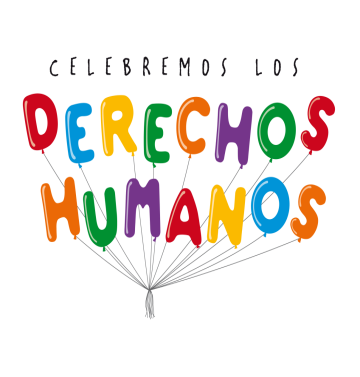 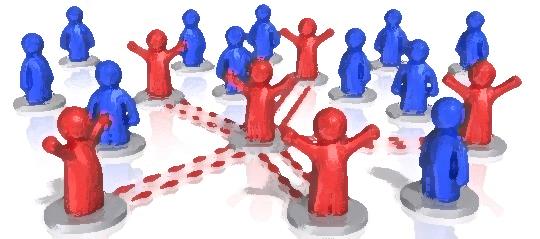 PROPUESTA DIDACTICA PARA LA INCORPORACION DE HABILIDADES Y ACTITUDES PARA LA ENSEÑANZA DE LOS DERECHOS HUMANOS, A TRAVES DE UN METODO ACTIVO PARTICIPATIVO MEDIANTE LA CREACION DE UN ESTADO VIRTUAL PARA 4° MEDIO.
 
MARCELO CATALAN, DANIELA NUÑEZ, RODRIGO OLGUIN UNIVERSIDAD DE LAS AMERICAS, VIÑA DEL MAR,2015
Recuerda tener presente esta tabla que se encuentra en tu Guía número 3, para que entiendas los elementos que veremos durante la clase
ACTIVEMOS NUESTROS CONOCIMIENTOS PREVIOS
En tu Guía número 3 , posee dos videos asociados a los Partidos Políticos, a partir de ellos podrás realizar las preguntas que se encuentran en las páginas 2 y 3.
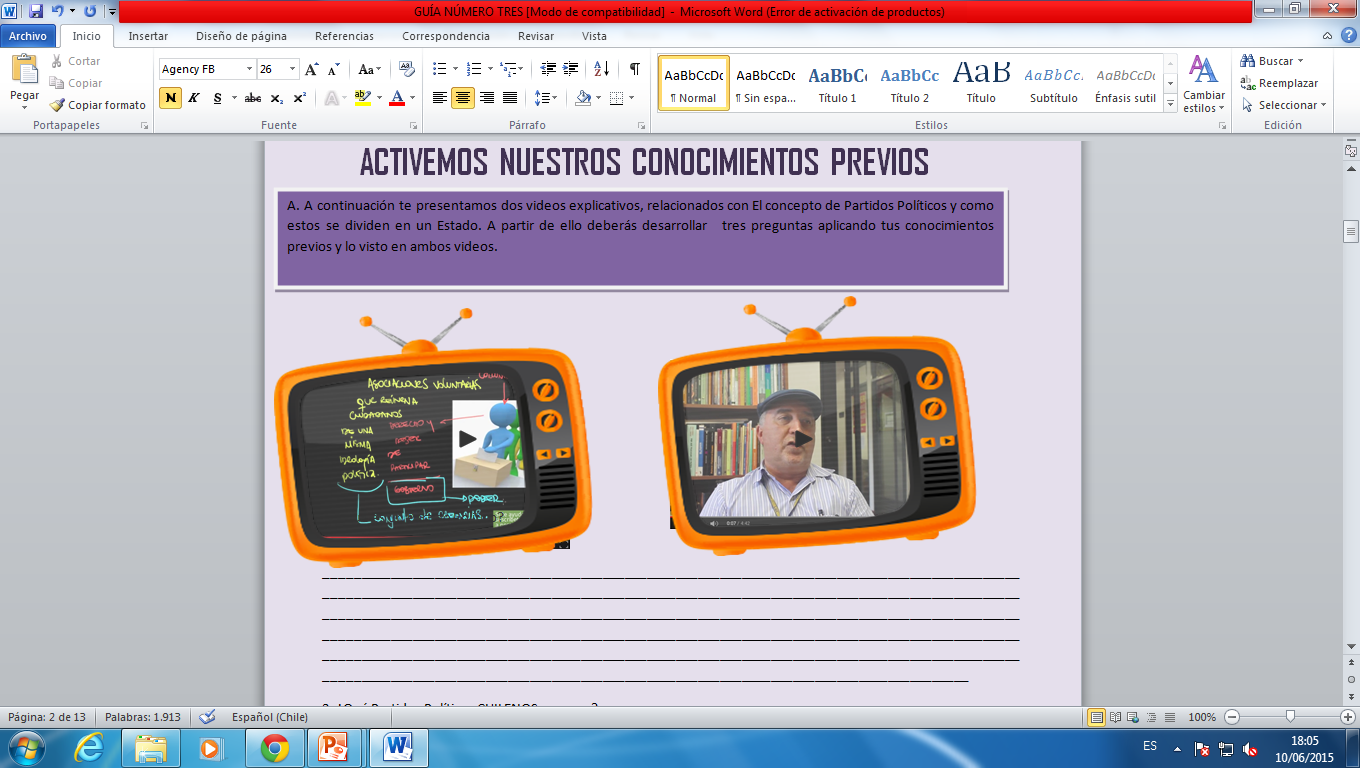 CONTENIDO
Derecho a asociarse sin permiso previo
Artículo n° 15 de la Constitución Política de Chile
SEÑALA QUE…
Para gozar de personalidad jurídica deben constituirse en conformidad a la ley.  gozar de personalidad jurídica deben constituirse en conformidad a la ley
Prohíbanse los grupos contrarios a la moral, el orden publico y la seguridad del Estado. contrarios a la moral, el orden público y la seguridad del Estado.
Los partidos no podrán intervenir en actividades ajenas en actividades ajenas a las que les son propias ni tener privilegio alguno o monopolio de la participación ciudadana. 
;;
La constitución política garantiza el pluralismo político político
COMO TAMBIEN SEÑALA QUE….
Son inconstitucionales los partidos, movimientos u otras formas de organización cuyos objetivos, actos o conductas no respeten los principios básicos del régimen democrático y constitucional, procuren el establecimiento de un sistema totalitario, como asimismo aquellos que hagan uso de la violencia, la propugnen o inciten a ella como método de acción política. Corresponderá al Tribunal Constitucional declarar esta inconstitucionalidad.
DESARROLLO
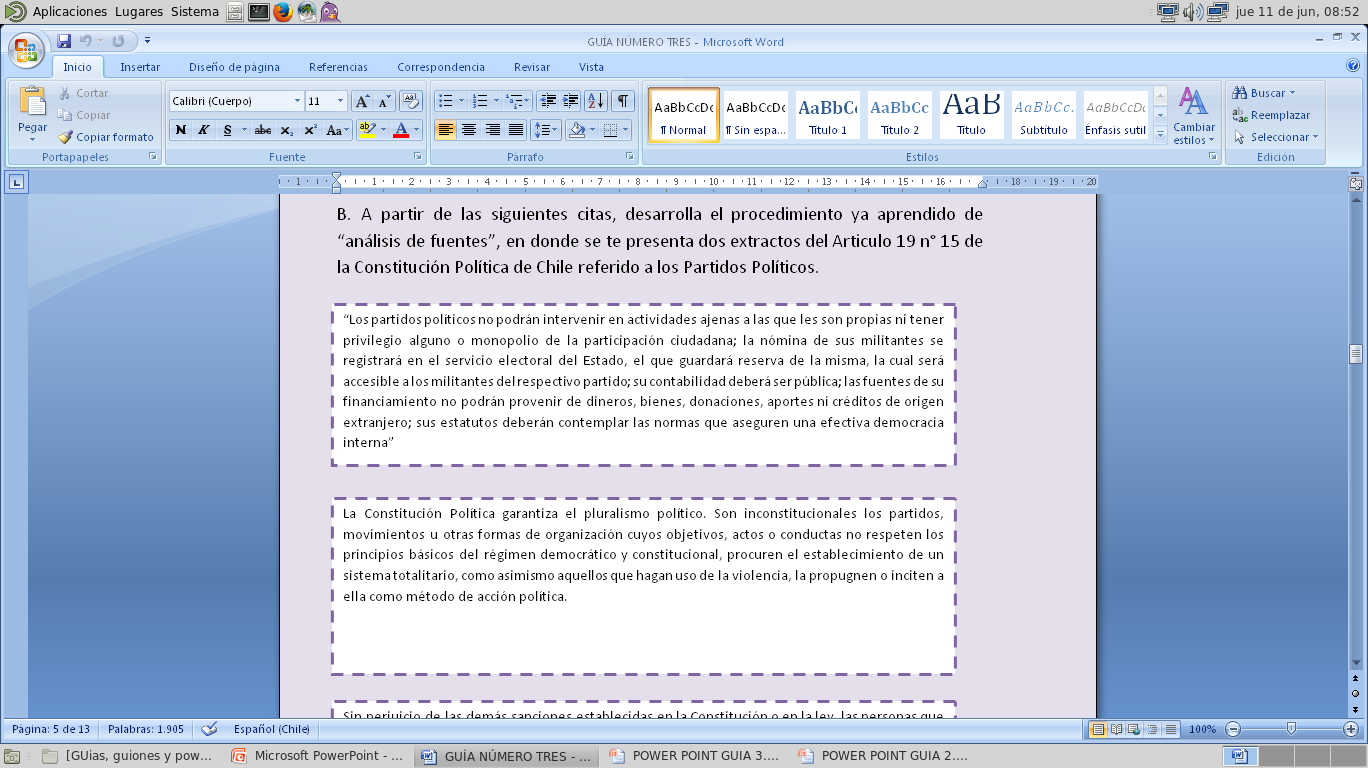 Luego de haber interiorizado el tema de los Derechos Humanos que están inmersos en nuestra Constitución Política de Chile, deberán implementar sus conocimientos tanto de la materia como del procedicimiento de análisis de Fuente y aplicarlos a la siguiente actividad.
Paginas 5 y 6 en tu Guía didáctica número 3
“Los partidos políticos no podrán intervenir en actividades ajenas a las que les son propias ni tener privilegio alguno o monopolio de la participación ciudadana; la nómina de sus militantes se registrará en el servicio electoral del Estado, el que guardará reserva de la misma, la cual será accesible a los militantes del respectivo partido; su contabilidad deberá ser pública; las fuentes de su financiamiento no podrán provenir de dineros, bienes, donaciones, aportes ni créditos de origen extranjero; sus estatutos deberán contemplar las normas que aseguren una efectiva democracia interna”
La Constitución Política garantiza el pluralismo político. Son inconstitucionales los partidos, movimientos u otras formas de organización cuyos objetivos, actos o conductas no respeten los principios básicos del régimen democrático y constitucional, procuren el establecimiento de un sistema totalitario, como asimismo aquellos que hagan uso de la violencia, la propugnen o inciten a ella como método de acción política.
Sin perjuicio de las demás sanciones establecidas en la Constitución o en la ley, las personas que hubieren tenido participación en los hechos que motiven la declaración de inconstitucionalidad a que se refiere el inciso precedente, no podrán participar en la formación de otros partidos políticos, movimientos u otras formas de organización política, ni optar a cargos públicos de elección popular ni desempeñar los cargos que se mencionan en los números 1) a 6) del artículo 57, por el término de cinco años, contado desde la resolución del Tribunal. Si a esa fecha las personas referidas estuvieren en posesión de las funciones o cargos indicados, los perderán de pleno derecho.
TRABAJANDO PARA EL ESTADO VIRTUAL
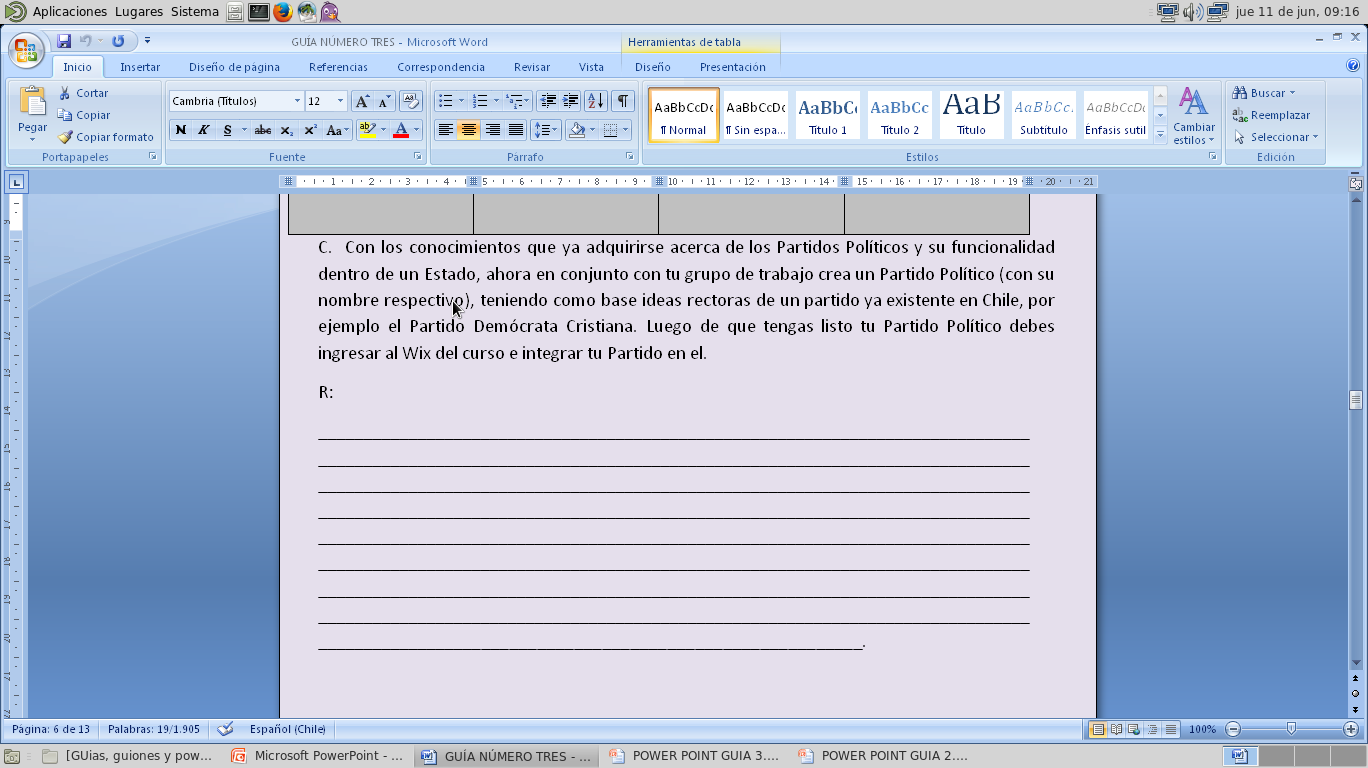 En su guía Número 3, en la pagina 6 deben comenzar a trabajar para el Estado Virtual, este por medio de la realización de los Partidos Políticos teniendo como base las ideas rectoras que poseen los partidos políticos en la actualidad.
RECUERDA TRABAJAR EN CONJUNTO CON TU GRUPO, SIEMPRE RESPETANDO SUS OPINIONES.
RECUERDA QUE AL TERMINO DEBERA IR EN LA WIX DEL CURSO
CIERRE
Un partido político es una entidad de interés público con el fin de promover la participación de los ciudadanos en la vida democrática y contribuir a la integración de la representación nacional; los individuos que la conforman comparten intereses, visiones de la realidad, principios, valores, proyectos y objetivos comunes, para de una forma u otra alcanzar el control del gobierno o parte de él, para llevar a la práctica esos objetivos. Es el encargado de presentar candidatos para ocupar los diferentes cargos políticos y para eso, moviliza el apoyo electoral. También contribuye a organizar y orientar la labor legislativa, y articula y agrega nuevos intereses y preferencias de los ciudadanos. Es esencial para contribuir a estructurar el apoyo político a determinados programas, intereses socio-económicos y valores.
En tu guía, pagina 7 se encuentra el cierre de la clase , por medio de una síntesis de la clase ( que se presenta también en la presentación ) y con dos preguntas que debes reflexionar.
En las paginas 8 y 9 podrás encontrarte con una autoevaluación que te ayudara a ver si cumpliste a cabalidad con la clase, posteriormente encontraras un Educaplay el cual deberás realizarlo luego de tu clase y finalmente tu rubrica de evaluación.